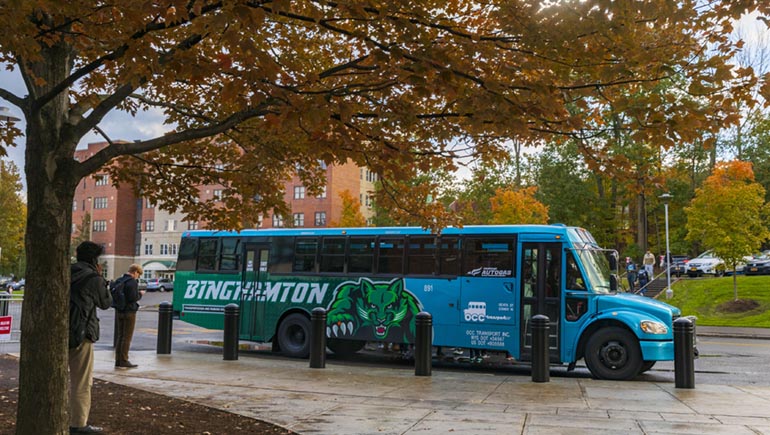 Strategic Shifts: The Case for Reorganizing Campus Telecom
Past Profits and Present Priorities
[Speaker Notes: Golden Era of Telecom 
    * Toll Charge Income
    * Directory Ad sales
Blue Bus Story
    * $350,000
Still Used to Subsidize
   *  Staff and Services and Equipment (Panics, Billing, Vans)
   * Push rates higher. That with technology has services decreasing]
Ghost of Telecom Past
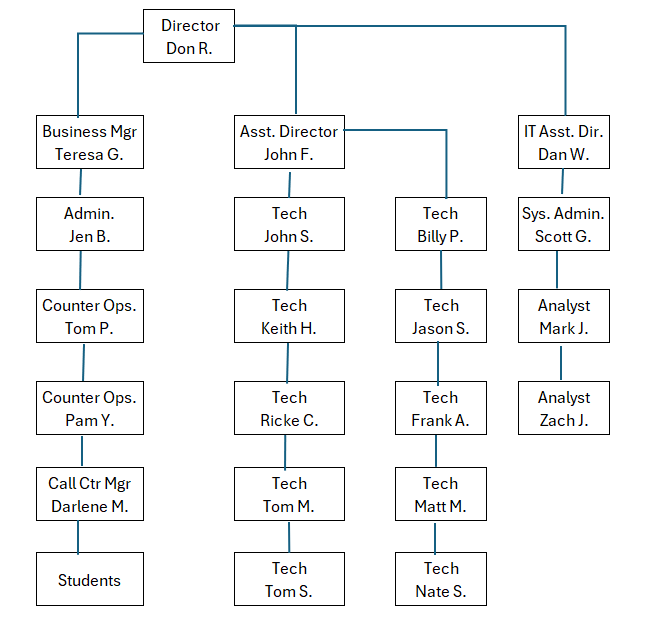 Budget
  $3.5 - $4 Million

Staff
  7 Admin
  4 IT Staff
10 Techs
20 Students
[Speaker Notes: Budget - Toll Charges, Audio Bridges, Directory Advertisements.
Org Chart – 7 Admins, 4 IT Staff, 9 Techs, 20+ Students]
2005                  2015                    2025
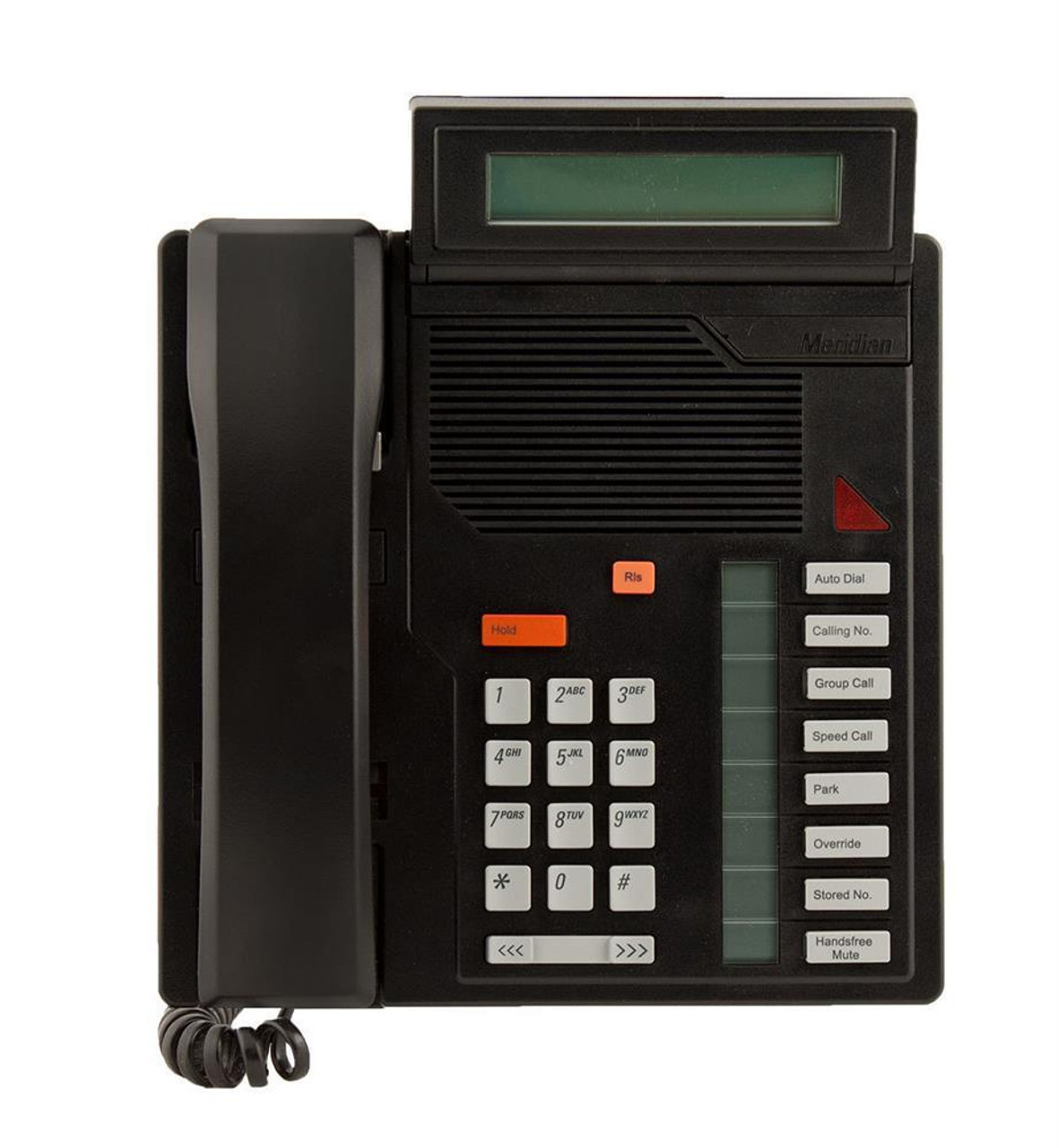 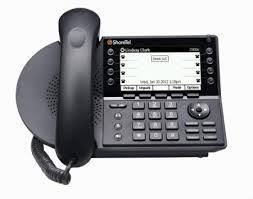 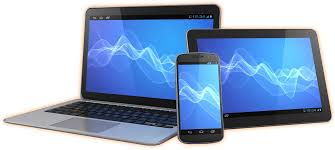 [Speaker Notes: 2005 – Telecom was Nortel Analog and Digital Phone sets
2015 – Shortel/Mitel VoIP 
202 – Softphones, Cell Phones, UCASS

Changing Landscape – MACDs used to take two guys an hour or so to tone out pathways. Now an employee moves their own equipment.
Change in Tech Skills – From 66 blocks to Patch panels. TN/DN to VLAN/DHCP Options
I had 4 meetings last week. All were either via Zoom or on Teams.  How many used to be a conference call? 
This Academy, up til today, was all on Zoom.]
Telecom Present
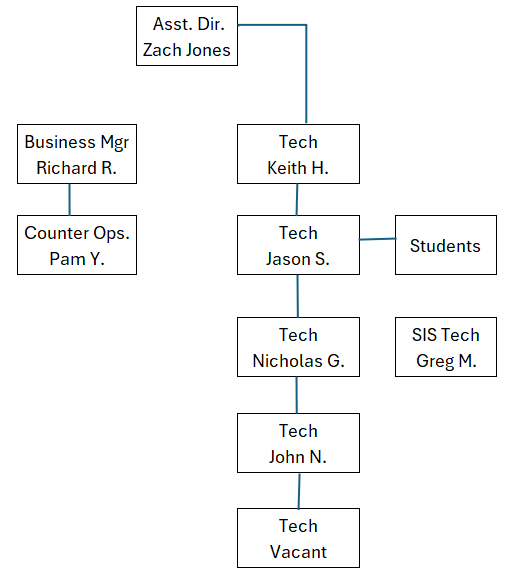 Budget
  $1.3 Million 

Staff
  2 Admin 
  4 Techs
  2 Students
[Speaker Notes: 2024 – Budget 1.3 Million
Telecom – 5 staff members
Subsidizing – 2 office staff members, 1 installer, and 1 network tech
Subsidizing – Service Mgmt System, equipment and licensing

CSEA office staff can handle a lot of the tickets for MACD.  Setup the AD Sync in the system and with pre-existing equipment or softphone it is all done.
Tech is now responsible for ACD, more detailed call routing options, and in-depth troubleshooting.
We can not handle all of our own installs and outsource all OSP work and, at times, construction projects.
Removing services from Dorms will, at some point, result in the loss of large DIFR allocation.]
What I Purpose
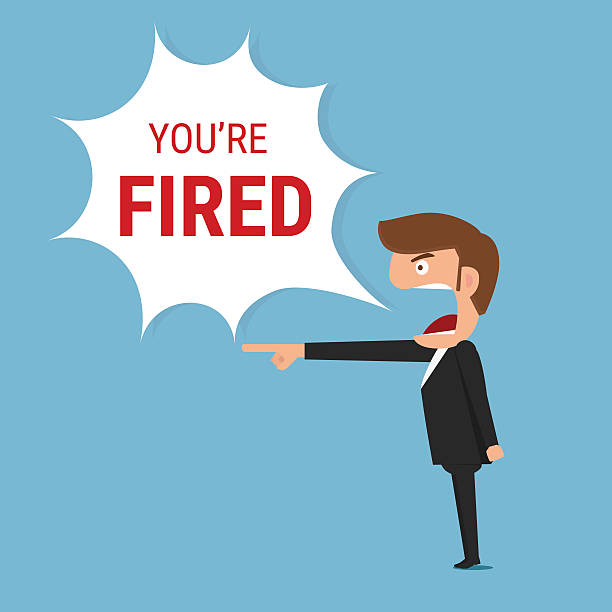 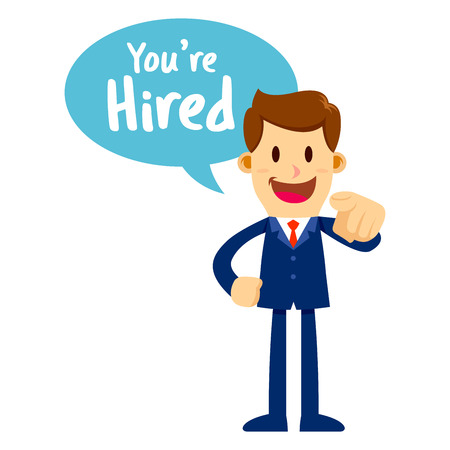 [Speaker Notes: Hoping this Academy pays off.
Creating a presentation to address your own position is probably not the most personally and financially feasible idea I would suggest.
No other SUNY has an AD of telecom. It is a joint role under networking.]
Telecom Future
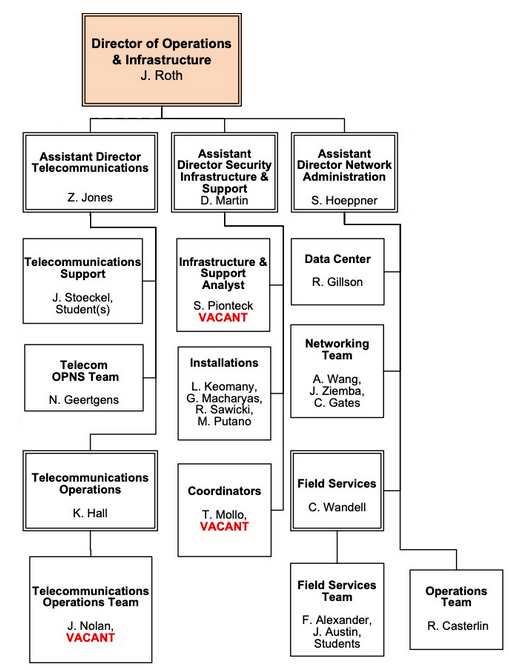 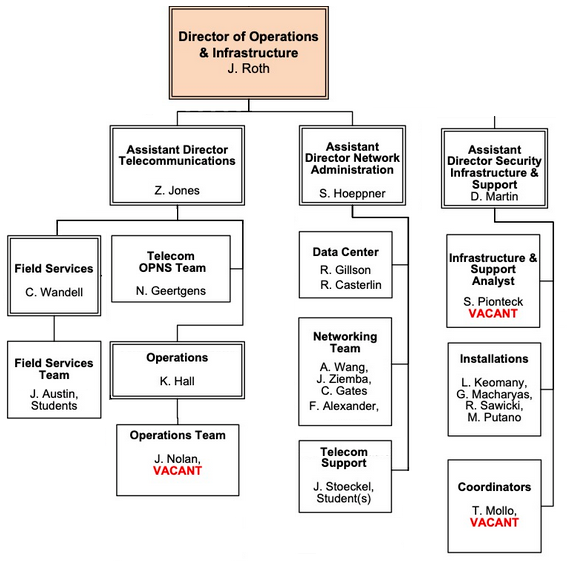 Assistant Director
IT Infrastructure
In
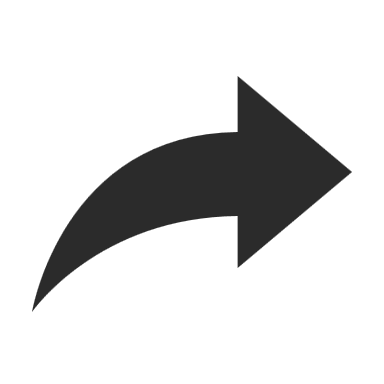 Plan & Benefits
Benefits
  	Project Mgmt
	Work Alignment
	Budget Allocations
Process
 	ADKAR
	Communications
[Speaker Notes: Hoping this Academy pays off.
Creating a presentation to address your own position is probably not the most personally and financially feasible idea I would suggest.
No other SUNY has an AD of telecom. It is a joint role under networking.]
THANK YOU!
Question, Comments, or Observations
[Speaker Notes: Hoping this Academy pays off.
Creating a presentation to address your own position is probably not the most personally and financially feasible idea I would suggest.
No other SUNY has an AD of telecom. It is a joint role under networking.]